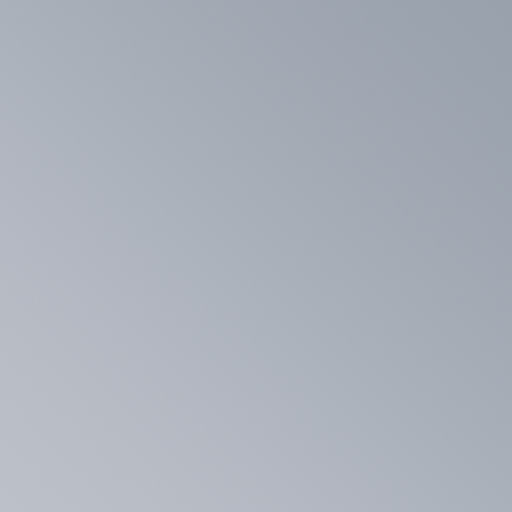 ColorMind
Believe You Can Achive Anything
by Wise gentleman
Week 2, April 2020
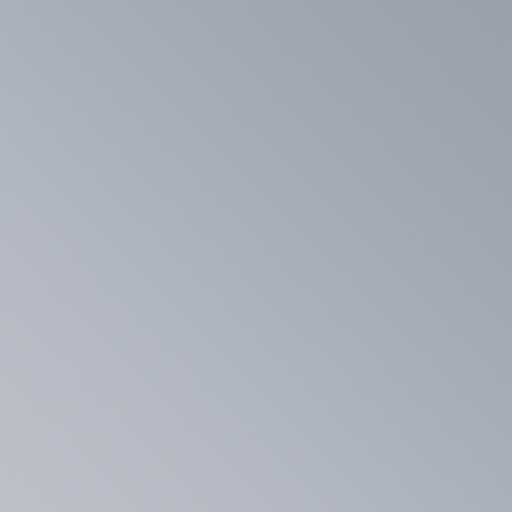 ColorMind
Home
About
Service
FAQ
Contact
Never Stop Your Step
Lorem ipsum dolor si met metrical engineer corona has been solved 10  Lorem ipsum dolor si met metrical engineer corona has been solved 10 years ago. years ago.
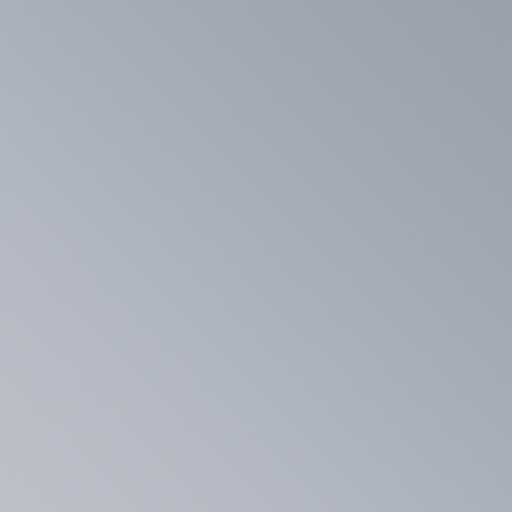 ColorMind
Home
About
Service
FAQ
Contact
A big business starts small
Lorem ipsum dolor sit amet, consectetur adipiscing elit. Pellentesque scelerisque malesuada libero a pellentesque. Morbi orci dui, fermentum eget lectus ornare.
ColorMind
Home
About
Service
FAQ
Contact
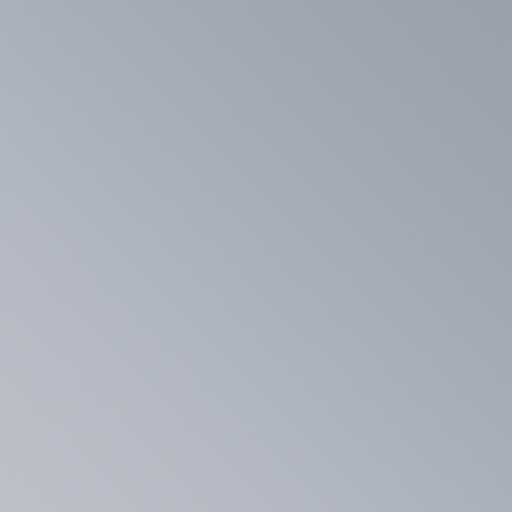 Building Brands With Purpose And Passion
Lorem ipsum dolor sit amet, consectetur adipiscing elit. Pellentesque scelerisque malesuada libero a pellentesque. Morbi orci dui, fermentum eget lectus ornare, viverra dignissim risus.
ColorMind
Home
About
Service
FAQ
Contact
All Glory Comes From Daring to Begin
JOIN NOW!
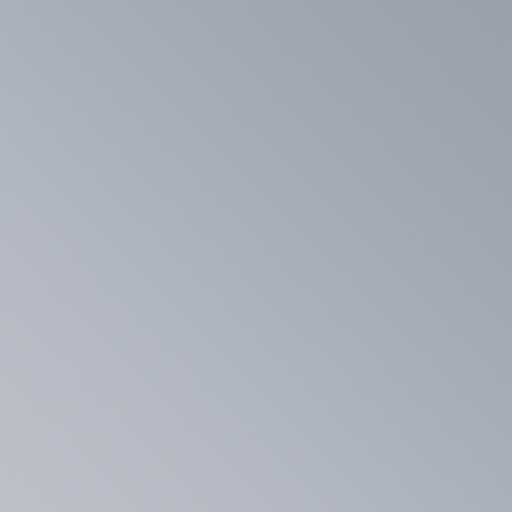 ColorMind
Home
About
Service
FAQ
Contact
A big business starts small
Lorem ipsum dolor sit amet, consectetur adipiscing elit. Pellentesque scelerisque malesuada libero a pellentesque. Morbi orci dui, fermentum eget lectus Lorem ipsum dolor sit amet, consectetur adipiscing elit. Pellentesque scelerisque malesuada libero.
ColorMind
Home
About
Service
FAQ
Contact
All Glory Comes From Daring to Begin
Brand  Project
"Sed ut perspiciatis unde omnis iste natus error sit voluptatem accusantium doloremque laudantium, totam rem aperiam.
UI/UX  Project
"Sed ut perspiciatis unde omnis iste natus error sit voluptatem accusantium doloremque laudantium, totam rem aperiam.
Lorem ipsum dolor sit amet, consectetur adipiscing elit. Pellentesque scelerisque malesuada libero a pellentesque. Morbi orci dui, fermentum eget lectus  Pellentesque scelerisque malesuada libero a ornare, viverra dignissim risus.
Web  Project
"Sed ut perspiciatis unde omnis iste natus error sit voluptatem accusantium doloremque laudantium, totam rem aperiam.
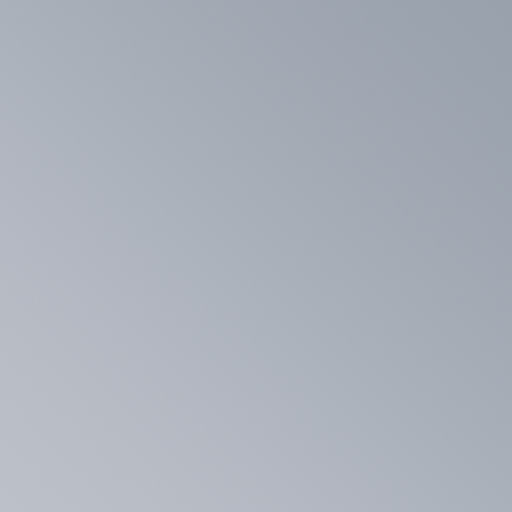 ColorMind
Home
About
Service
FAQ
Contact
06
All Glory Comes From Daring to Begin
ColorMind
Home
About
Service
FAQ
Contact
You Have To Believe It
Before You See It
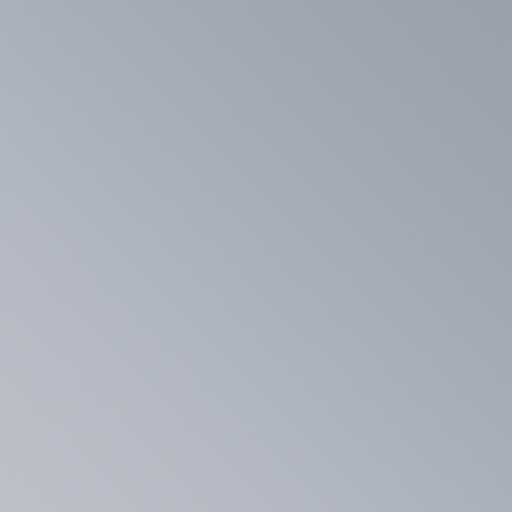 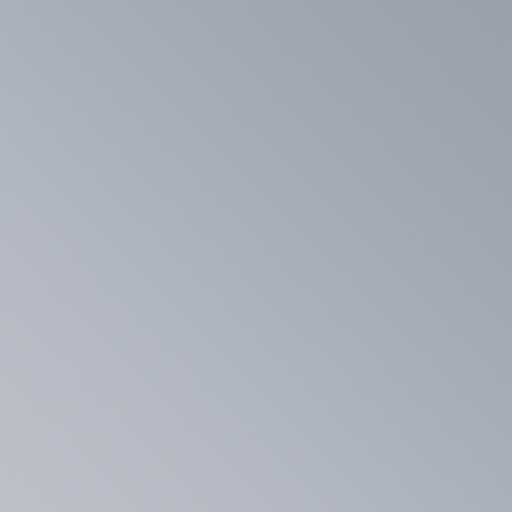 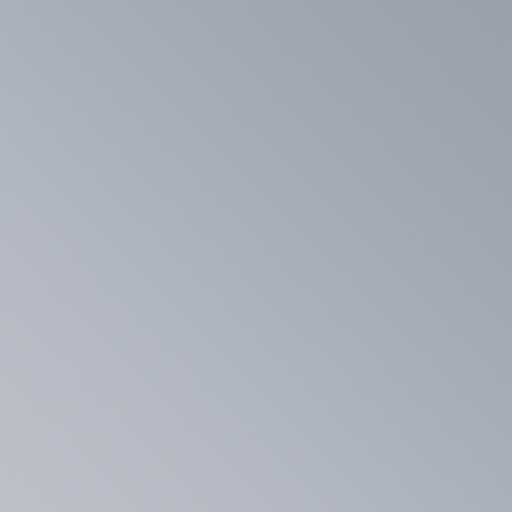 Lorem ipsum dolor sit amet, consectetur adipiscing elit. Pellentesque scelerisque a pellentesqu
Lorem ipsum dolor sit amet, consectetur adipiscing elit. Pellentesque scelerisque a pellentesqu
Lorem ipsum dolor sit amet, consectetur adipiscing elit. Pellentesque scelerisque a pellentesqu
ColorMind
Home
About
Service
FAQ
Contact
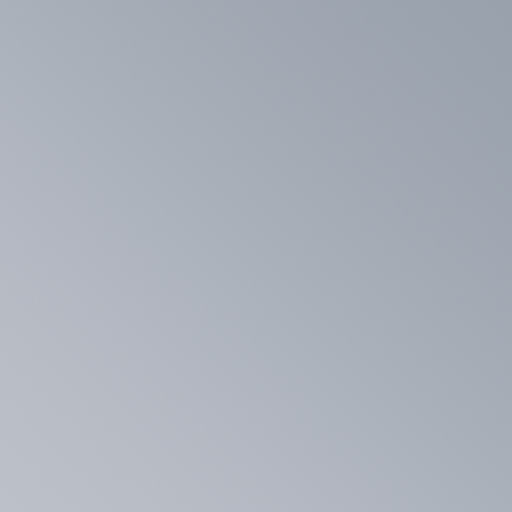 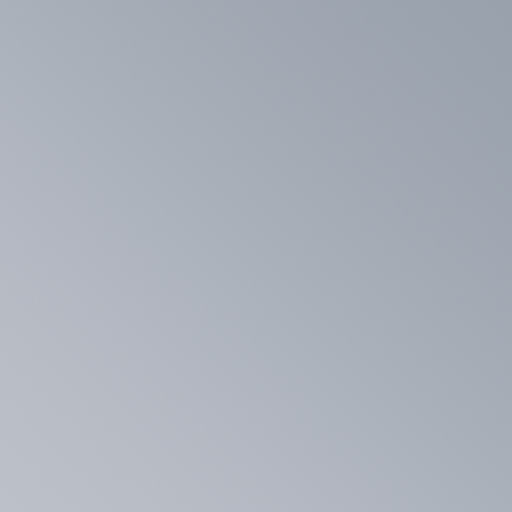 BE BOLD or ITALIC
NEVER REGULER
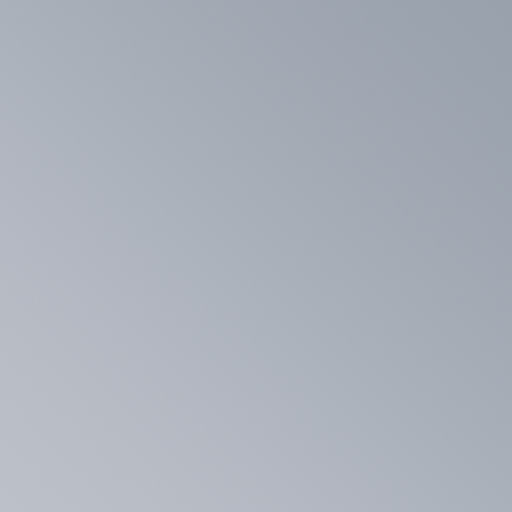 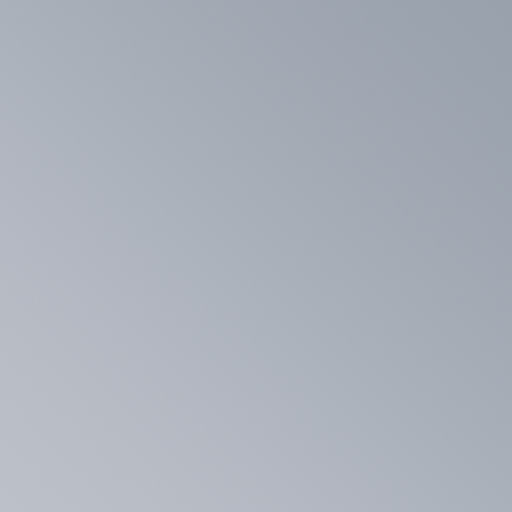 YOUR AMAZING SUBTITLE HERE
ColorMind
Home
About
Service
FAQ
Contact
About  Project
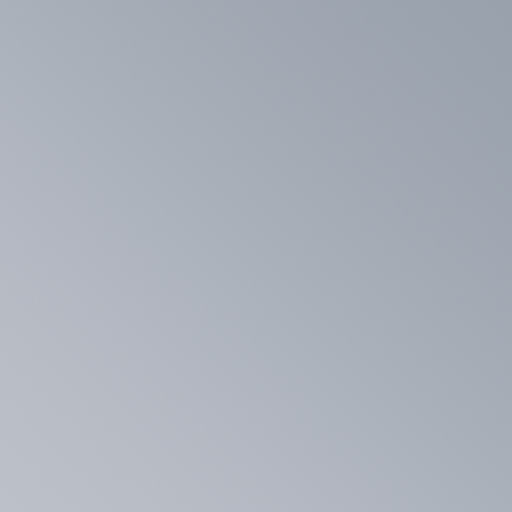 "Sed ut perspiciatis unde omnis iste natus error sit voluptatem accusantium doloremque laudantium, totam rem aperiam, eaque ipsa quae ab illo inventore veritatis et quasi architecto beatae vitae dicta sunt explicabo. Nemo enim ipsam voluptatem quia voluptas sit aspernatur aut odit aut fugit, sed quia consequuntur magni dolores eos qui ratione voluptatem sequi
Home
About
Service
FAQ
Contact
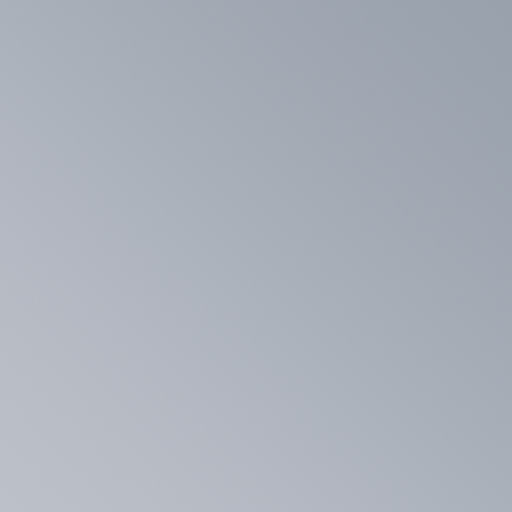 About  Project
"Sed ut perspiciatis unde omnis iste natus error sit voluptatem accusantium doloremque laudantium, totam rem aperiam, eaque ipsa quae ab illo inventore veritatis et quasi architecto beatae vitae dicta sunt explicabo. Nemo enim ipsam voluptatem quia voluptas sit aspernatur aut odit aut fugit, sed quia consequuntur magni dolores eos qui ratione voluptatem sequi
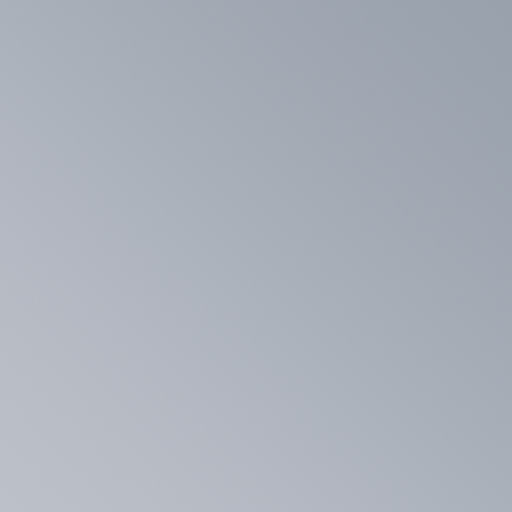 About  Project Title
01
"Sed ut perspiciatis unde omnis iste natus error sit voluptatem accusantium doloremque laudantium, totam rem aperiam, eaque ipsa quae ab illo inventore veritatis et quasi architecto beatae vitae dicta sunt explicabo.
02
"Sed ut perspiciatis unde omnis iste natus error sit voluptatem accusantium doloremque laudantium, totam rem aperiam, eaque ipsa quae ab illo inventore veritatis et quasi architecto beatae vitae dicta sunt explicabo.
ColorMind
Home
About
Service
FAQ
Contact
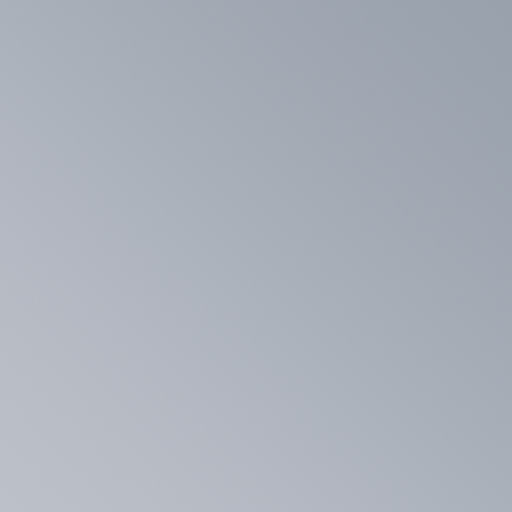 About  Project
AWESOME SUBTITLE HERE
01
"Sed ut perspiciatis unde omnis iste natus error sit voluptatem accusantium doloremque laudantium, totam rem aperiam, eaque ipsa quae ab illo inventore veritatis et quasi architecto beatae vitae dicta sunt explicabo. Nemo enim ipsam voluptatem quia voluptas sit aspernatur aut odit aut fugit, sed quia consequuntur magni dolores eos qui ratione voluptatem sequi
ColorMind
Home
About
Service
FAQ
Contact
Paulina  Nibreskel
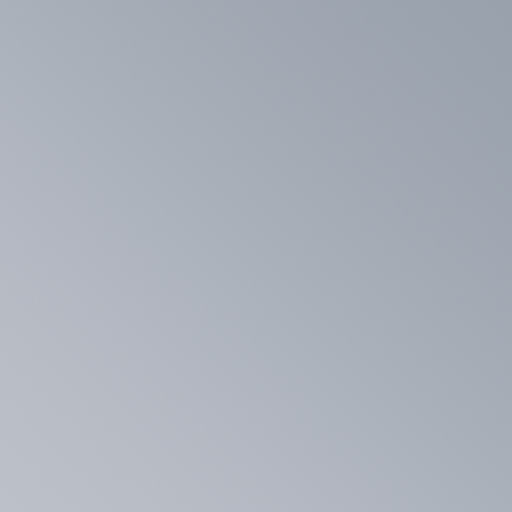 SOCIAL MARKETING
"Sed ut perspiciatis unde omnis iste natus error sit voluptatem accusantium doloremque laudantium, totam rem aperiam, eaque ipsa quae ab illo inventore veritatis et quasi architecto beatae vitae dicta sunt explicabo.
Social Branding
Public Speaking
Marketing Communication
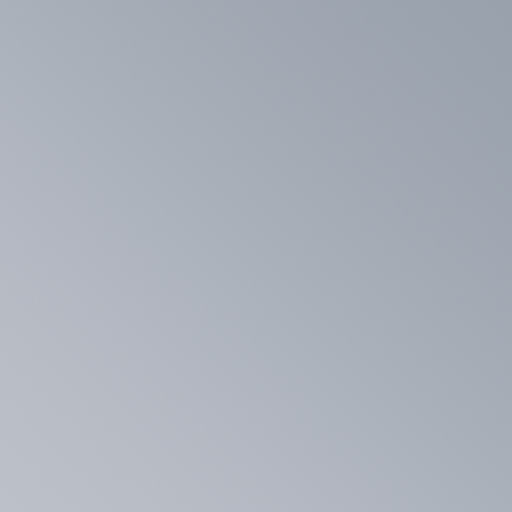 ColorMind
Home
About
Service
FAQ
Contact
Paulina  Nibreskel
Executive Director
"Sed ut perspiciatis unde omnis iste natus error sit voluptatem accusantium doloremque laudantium, totam rem aperiam, eaque ipsa quae ab illo inventore veritatis tae vitae dicta explicabo.
Social Branding
Social Branding
Social Branding
Social Branding
ColorMind
Home
About
Service
FAQ
Contact
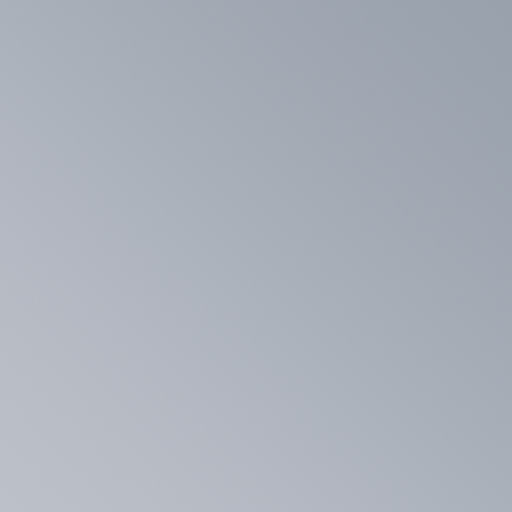 About  Project
"Sed ut perspiciatis unde omnis iste natus error sit voluptatem accusantium doloremque laudantium, totam rem aperiam, eaque ipsa quae ab illo inventore veritatis et quasi architecto beatae vitae dicta sunt explicabo. Nemo enim ipsam voluptatem quia voluptas sit aspernatur aut odit aut fugit, sed quia consequuntur magni dolores eos qui ratione voluptatem sequi
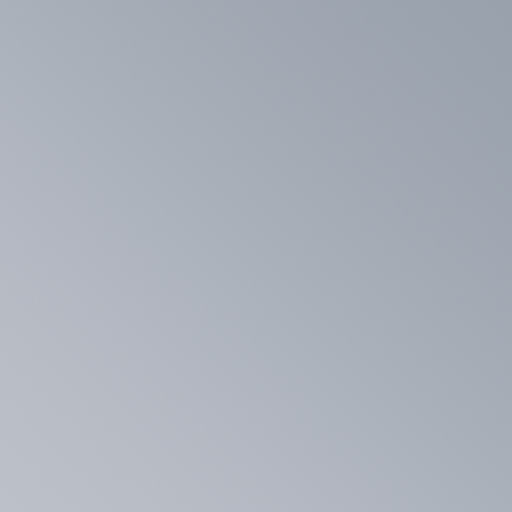 ColorMind
Home
About
Service
FAQ
Contact
You Have To Believe It Before You See It
"Sed ut perspiciatis unde omnis iste natus error sit voluptatem accusantium doloremque laudantium, totam rem aperiam, eaque ipsa quae ab illo inventore veritatis et quasi architecto beatae vitae dicta sunt explicabo.
01
02
03
Web Design Project
Web Design Project
Web Design Project
"Sed ut perspiciatis unde omnis iste natus error sit voluptatem accusantium
"Sed ut perspiciatis unde omnis iste natus error sit voluptatem accusantium
"Sed ut perspiciatis unde omnis iste natus error sit voluptatem accusantium
ColorMind
Home
About
Service
FAQ
Contact
All Glory Comes From Daring to Begin
01
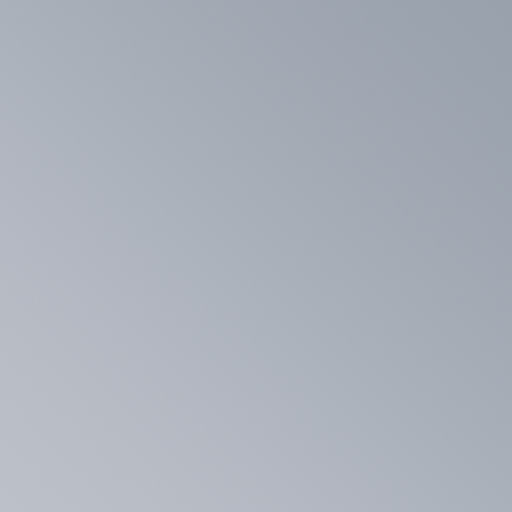 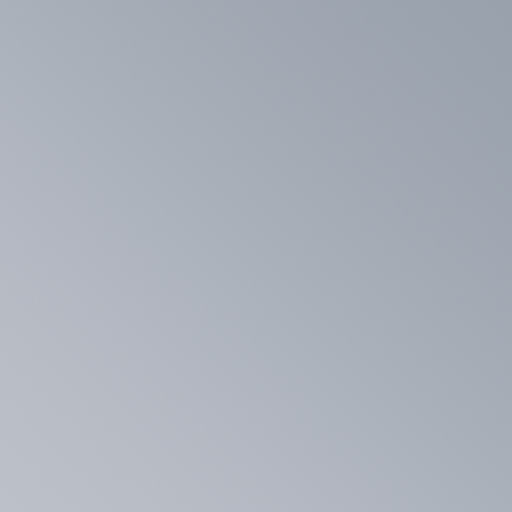 “
Design is a solution to a problem, Art is a question to a problem.
ColorMind
Home
About
Service
FAQ
Contact
DATA DRIVEN
You Have To Believe It
Before You See It
"Sed ut perspiciatis unde omnis iste natus error sit voluptatem accusantium doloremque laudantium, totam rem aperiam, eaque ipsa quae ab illo inventore veritatis et quasi architecto beatae vitae dicta sunt explicabo.
ColorMind
Home
About
Service
FAQ
Contact
You Have To Believe It
Before You See It
"Sed ut perspiciatis unde omnis iste natus error sit voluptatem accusantium doloremque laudantium, totam rem aperiam, eaque ipsa quae ab illo inventore veritatis et quasi architecto beatae vitae dicta sunt explicabo.

"Sed ut perspiciatis unde omnis iste natus error sit voluptatem accusantium doloremque laudantium, totam rem aperiam, eaque ipsa quae ab illo inventore veritatis et quasi architecto beatae vitae dicta sunt explicabo.
ColorMind
Home
About
Service
FAQ
Contact
A big business starts small
Lorem ipsum dolor sit amet, consectetur adipiscing elit. Pellentesque scelerisque malesuada libero a pellentesque. Morbi orci dui, fermentum eget lectus ornare.
ColorMind
Home
About
Service
FAQ
Contact
You Have To Believe It
Before You See It
"Sed ut perspiciatis unde omnis iste natus error sit voluptatem accusantium doloremque laudantium.
"Sed ut perspiciatis unde omnis iste natus error sit voluptatem accusantium doloremque laudantium.
"Sed ut perspiciatis unde omnis iste natus error sit voluptatem accusantium doloremque laudantium.
"Sed ut perspiciatis unde omnis iste natus error sit voluptatem accusantium doloremque laudantium.
ColorMind
Home
About
Service
FAQ
Contact
Choose What Matters To Your Business & Your Customers
Lorem ipsum dolor sit amet, consectetur adipiscing elit. Pellentesque scelerisque malesuada libero a pellentesque. Morbi orci dui, fermentum eget lectus ornare, viverra dignissim risus.
ColorMind
Home
About
Service
FAQ
Contact
You Have To Believe It
Before You See It
"Sed ut perspiciatis unde omnis iste natus error sit voluptatem accusantium doloremque laudantium, totam rem aperiam, eaque ipsa quae ab illo inventore veritatis et quasi architecto beatae vitae dicta sunt explicabo.
ColorMind
Home
About
Service
FAQ
Contact
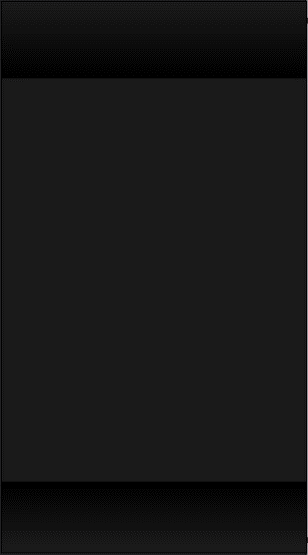 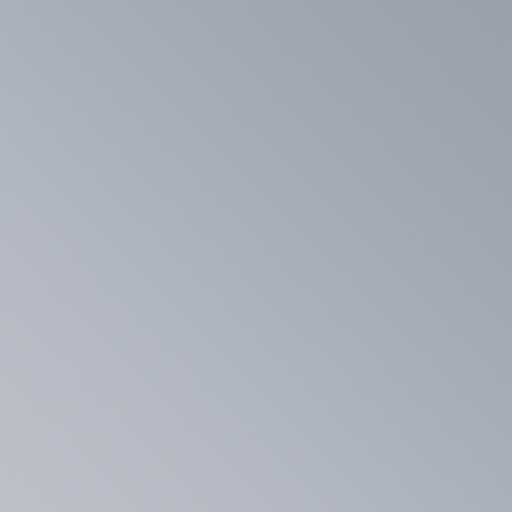 01
About  Project
"Sed ut perspiciatis unde omnis iste natus error sit voluptatem accusantium doloremque laudantium, totam rem aperiam, eaque ipsa quae ab illo inventore veritatis et quasi architecto beatae vitae dicta sunt explicabo.
ColorMind
Home
About
Service
FAQ
Contact
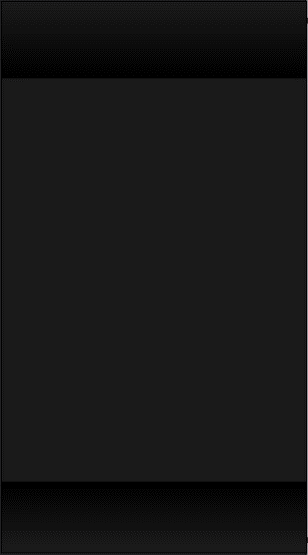 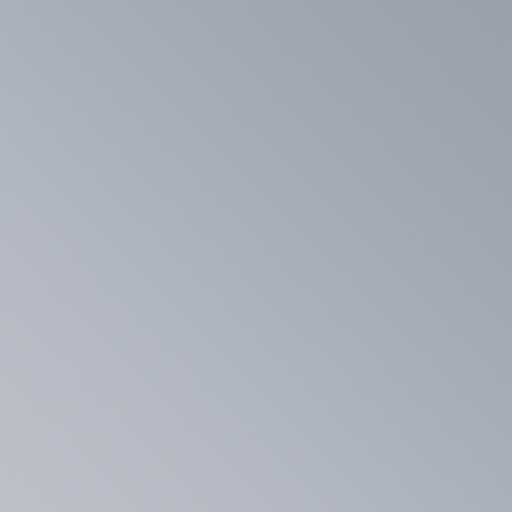 All Glory Comes From Daring to Begin
Lorem ipsum dolor sit amet, consectetur adipiscing elit. Pellentesque scelerisque malesuada libero a pellentesque. Morbi orci dui, fermentum eget lectus ornare, viverra dignissim risus.
ColorMind
Home
About
Service
FAQ
Contact
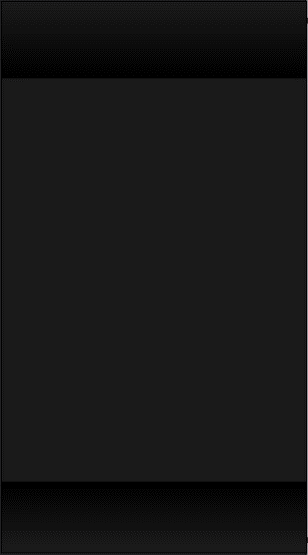 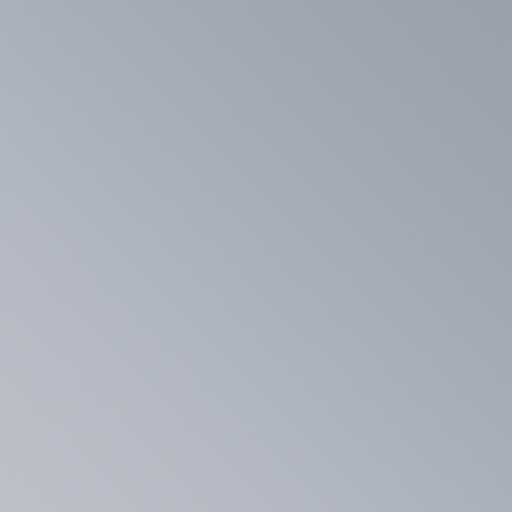 All Glory Comes From Daring to Begin
Lorem ipsum dolor sit amet, consectetur adipiscing elit. Pellentesque scelerisque malesuada libero a pellentesque. Morbi orci dui, fermentum eget lectus ornare, viverra dignissim risus.
ColorMind
Home
About
Service
FAQ
Contact
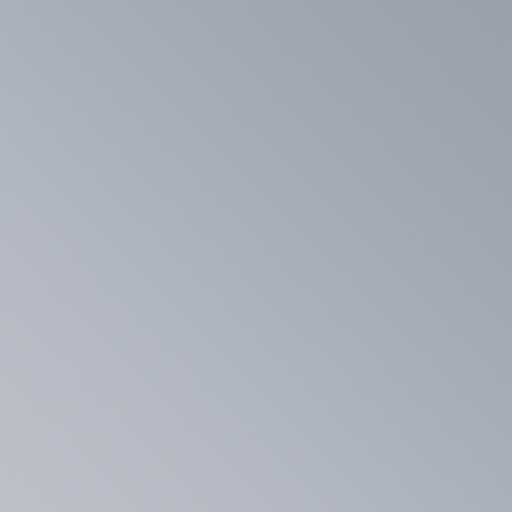 All Glory Comes From Daring to Begin
Lorem ipsum dolor sit amet, consectetur adipiscing elit. Pellentesque scelerisque malesuada libero a pellentesque. Morbi orci dui, fermentum eget lectus ornare, viverra dignissim risus.
ColorMind
Home
About
Service
FAQ
Contact
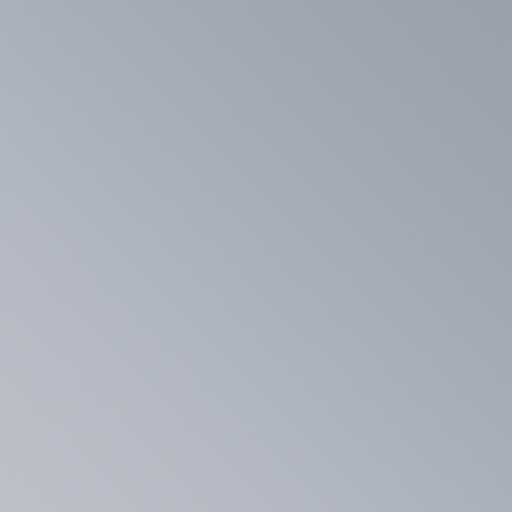 About  Project
"Sed ut perspiciatis unde omnis iste natus error sit voluptatem accusantium doloremque laudantium, totam rem aperiam.
About  Project
"Sed ut perspiciatis unde omnis iste natus error sit voluptatem accusantium doloremque laudantium, totam rem aperiam.